Enhancement Conference 2022: Resilient Learning Communities – Inclusive, Flexible and Accessible
Scott Connor - Digital and Open Education Lead
Keith Smyth  - Professor of Pedagogy and Dean of Learning and Teaching
Update
We identified 3 areas:
Early identification of students who may be at risk
Developing more effective means of gauging and understanding module and programme cohort patterns
Supporting Personal Academic Tutors, and equivalent student support roles
What we said last time

Linking dialogue to data and data to dialogue: from analytics to understanding student engagement
Update
Moved to a new VLE in 2019/20
Formed a Learning Analytics Steering Group January 2021
Made a decision to focus on the VLE
Initiated 2 workstreams
Course overview widget
Structure and pedagogy
What we have done since

Focus on the learning analytics capabilities of the VLE, but also to look at other systems.
Update
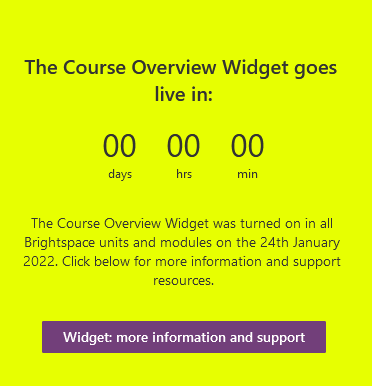 Website
Yammer
Newsletters
Email
Social media
Webinars
Faculty events
Where we are now

Communications strategy
Update
Created a Privacy and Ethics CoP
Developed support resources
Implemented the Widget Jan 2022
Continued to promote
Where we are now

Workstream 1: 
Course Overview Widget
Supporting resources
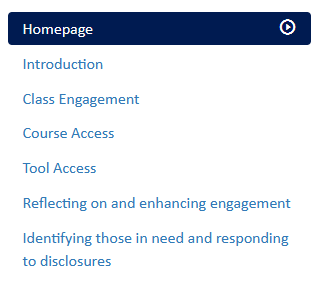 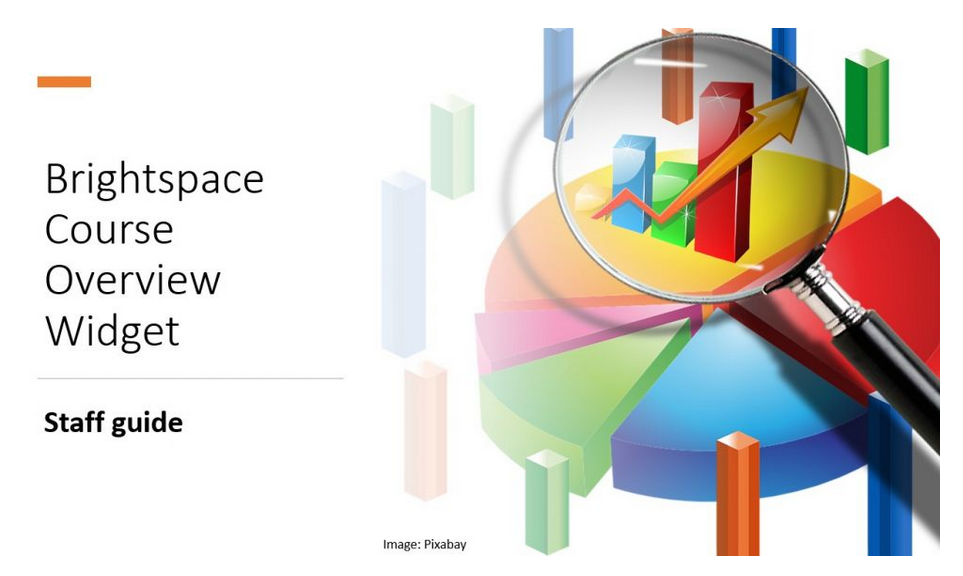 Supporting resources
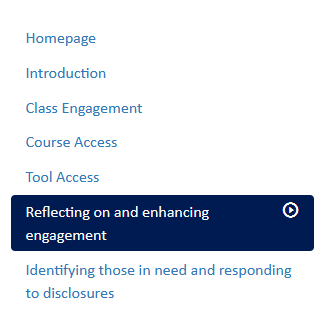 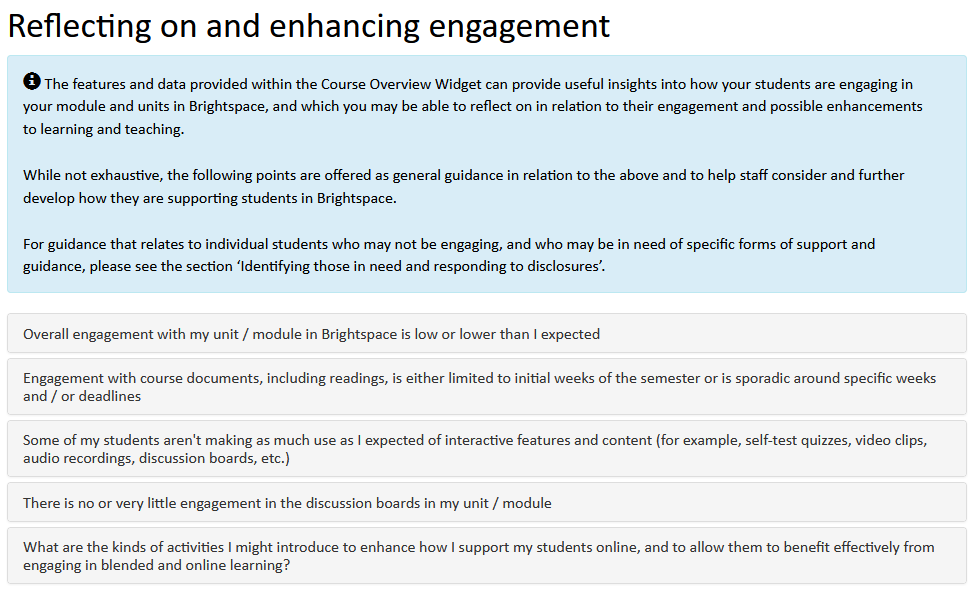 Supporting resources
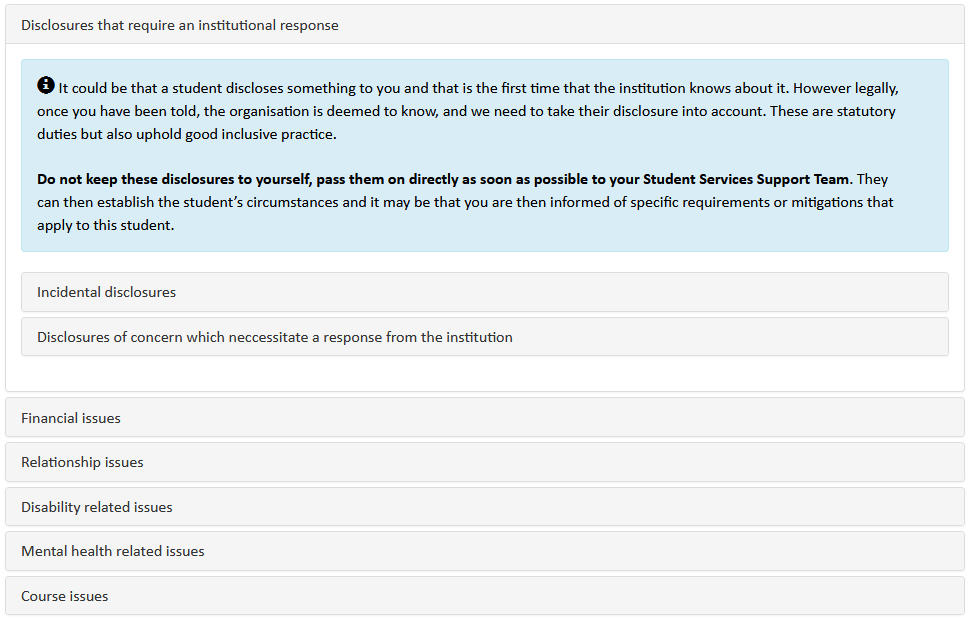 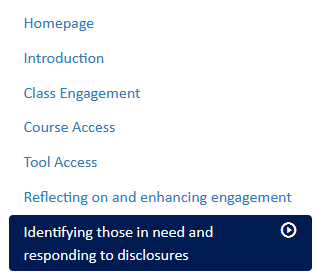 Supporting resources
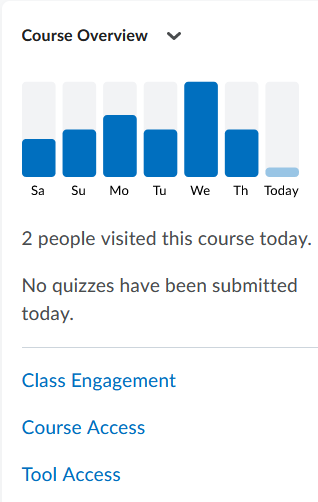 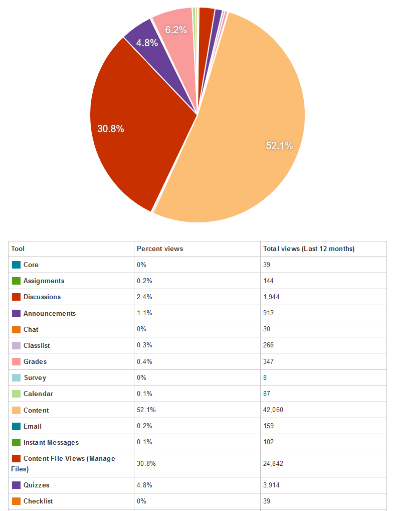 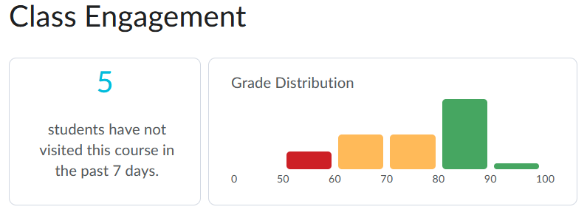 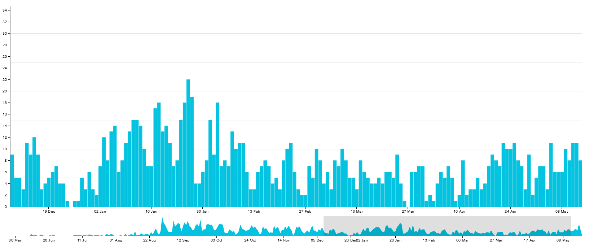 Uptake through the systems
Early Indications & Next Steps
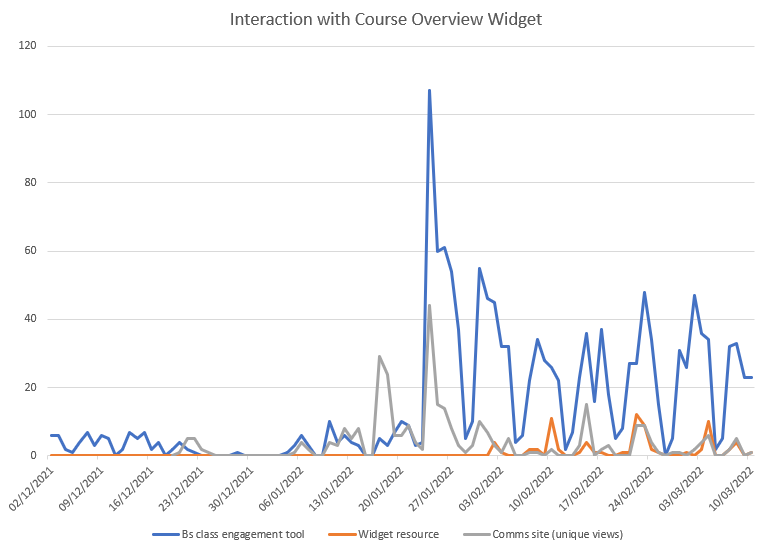 Course Overview Widget
Early Indications & Next Steps
Comparing across semesters
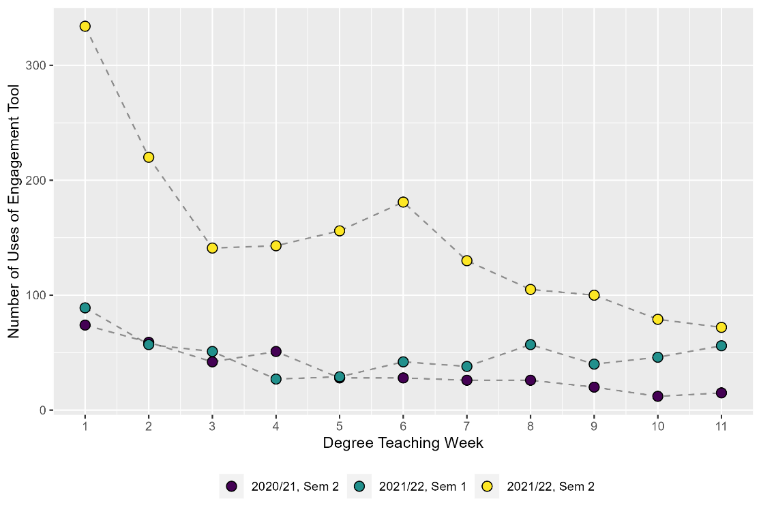 Course Overview Widget
Early Indications & Next Steps
A total of 855 users from a population of 1700 active VLE teaching staff
Half have never used the tool...why?
610 were accessing the data prior to the launch
245 new users since we launched
128 accessed once since launch and have not returned...why?
Interestingly, females form the vast majority of the top 25 users...why?
Course Overview Widget
“As leader of a module that is taught by multiple lecturers, I can monitor the course widget and flag up any students of concern to each tutor, who can then prioritise contacting individual students as a support measure. ”
Early Indications & Next Steps
“Having the course overview widget on the front page of the module space serves as a regular reminder to check in on student progress.  Less button clicks are always helpful! “
“It helps me to gain an overview of the large volume of students more quickly and allows me to communicate more effectively and more objectively (i.e., by providing dates of last access, etc.) with other tutors, with students’ Personal Academic Tutors.”
“The ones that were not engaging as much I was able to see this straight away and contact them to offer support, in some instances they had been working or ill but were getting back on track where as others had been struggling and were starting to drift away from the course.”
“I use a lot of quizzes for one of my teaching units and the Course Overview widget lets me see at a glance, how many students are completing quizzes on any given day and flagging that there is value in me navigating to the quiz tool to check students work.”
Early Indications & Next Steps
3 groups of interest:
Accessed before and after
Accessed once and stopped
Never accessed

Questions:
Usage and impact – pedagogy, support
Demographic – gender, discipline, level of study
Course Overview Widget
Areas of interest
Update
In pilot phase
Selected a flagship programme
Backup and restore of all associated modules into a test environment
Investigating content and structure
Where we are now

Workstream 2: 
Programme level analysis
Achievements
Comprehensive communications plan
Privacy and Ethics CoP
Implemented a tool that has the potential to meet our objectives
Created supporting framework and resources
Identified patterns of use and users
Where we are now
Future Directions
Thank youTapadh leibh